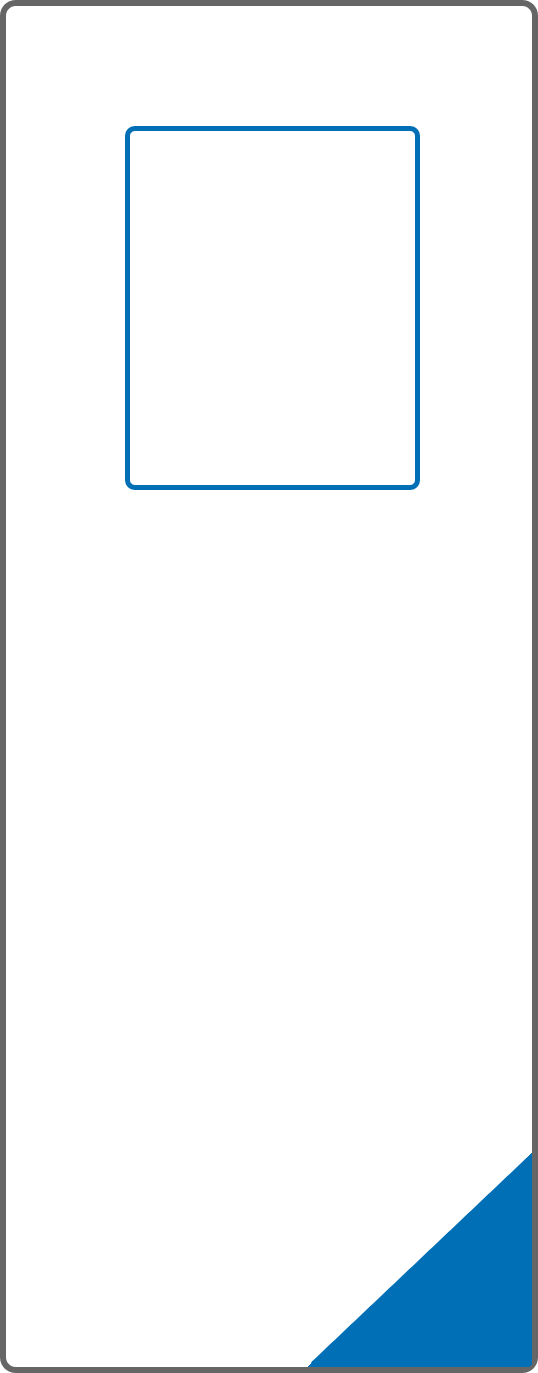 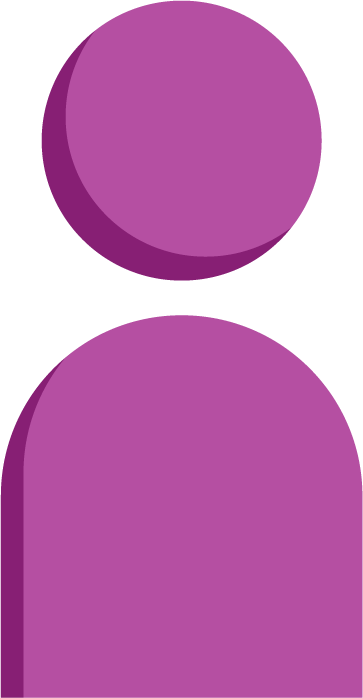 Introduce the sounds
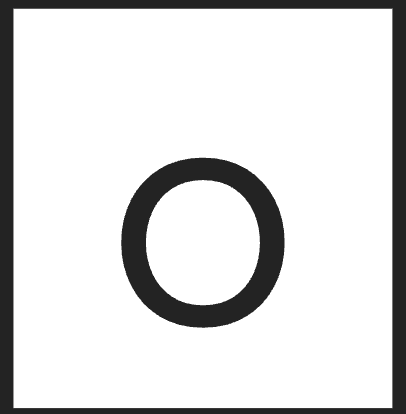 Open Syllable
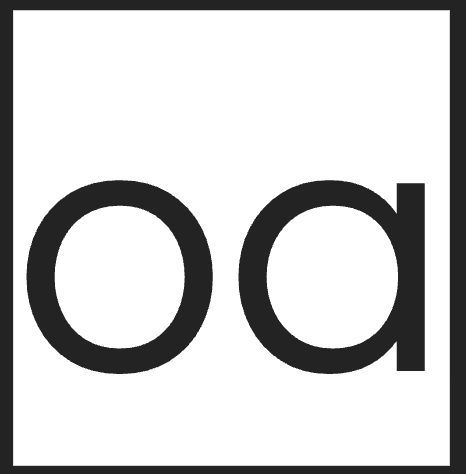 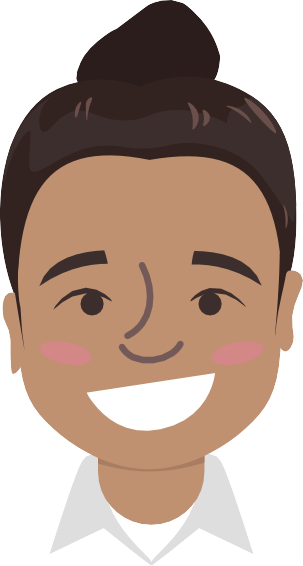 Jo 
/j/ /ō/ = 
Jo
It’s time to learn new sounds! 

We use the sound rule to help us read!
Bossy e
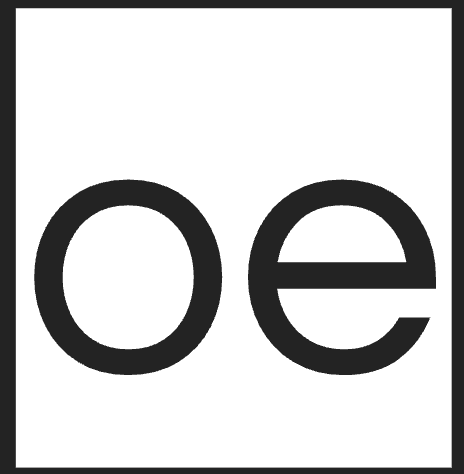 [Speaker Notes: See lesson plan for specific instructional guidance.

Introduce the Sound!
Say: Learning new sounds is so cool! Repeat our chant after me! 
"It's time to learn new sounds! 
We use the sound rule to help us read!"
Do: Say one sentence at a time of the Introduce the Sound chant and ask the students to repeat after you.
Say: Let's learn a super cool new rule today!

Say: Remember, we're learning all about the long vowel sounds and what spelling patterns we use to make the long vowel sound. What are all the ways we can make the long o sound?
Do: Allow students to answer. Be sure they list: bossy e spelling pattern, using o-e or o-a spelling pattern, open syllable ending in an o, and two consonants following an o. For example, when we see the word joe we say /j/ /o/ = jo.
Say: Wow! Excellent learning! We'll practice decoding in a minute.]
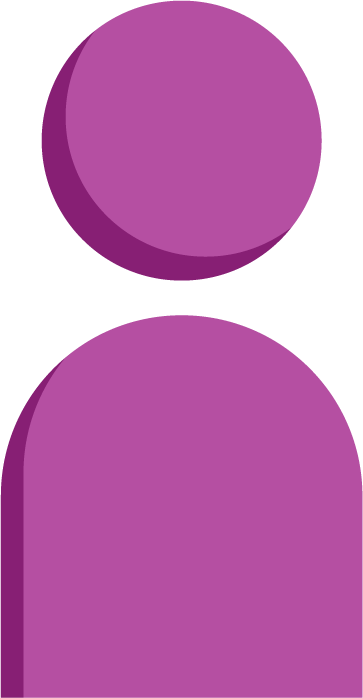 Introduce the sounds
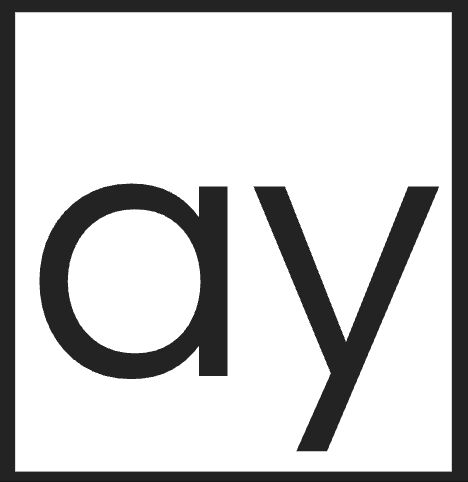 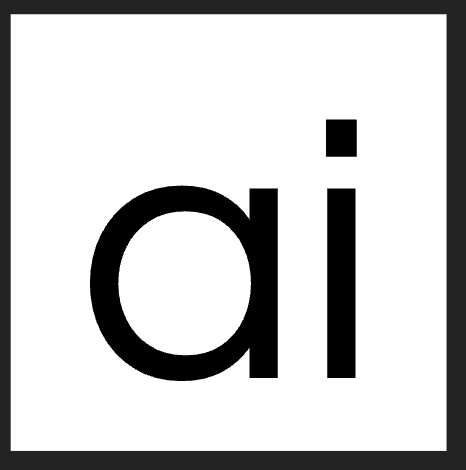 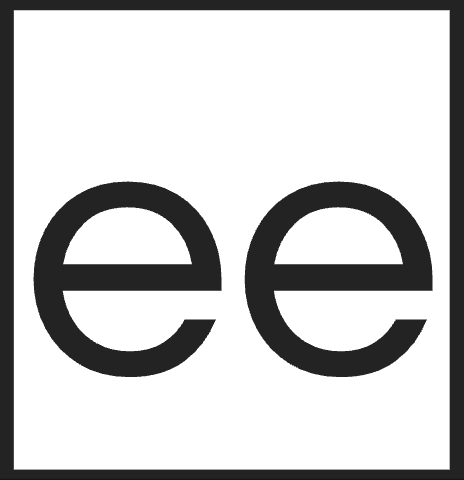 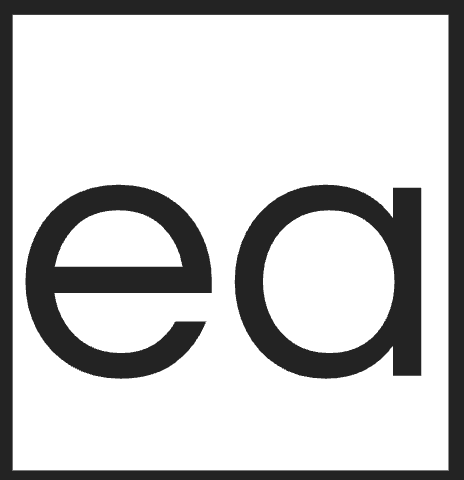 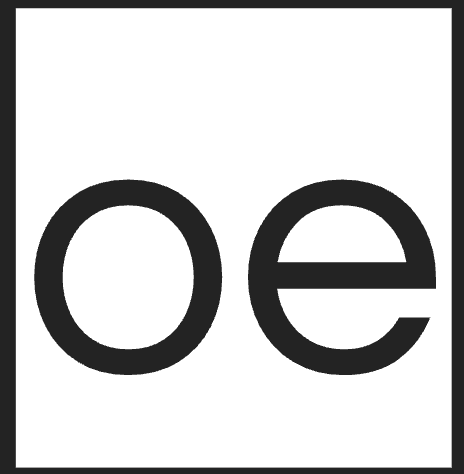 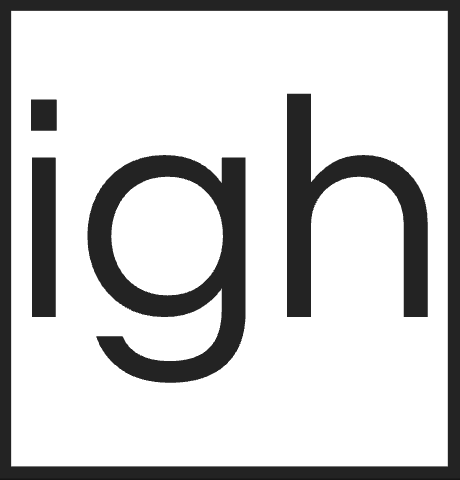 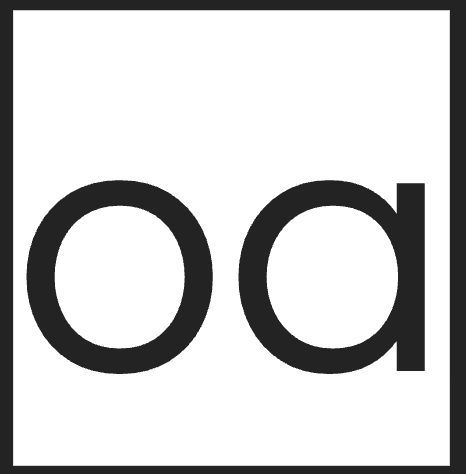 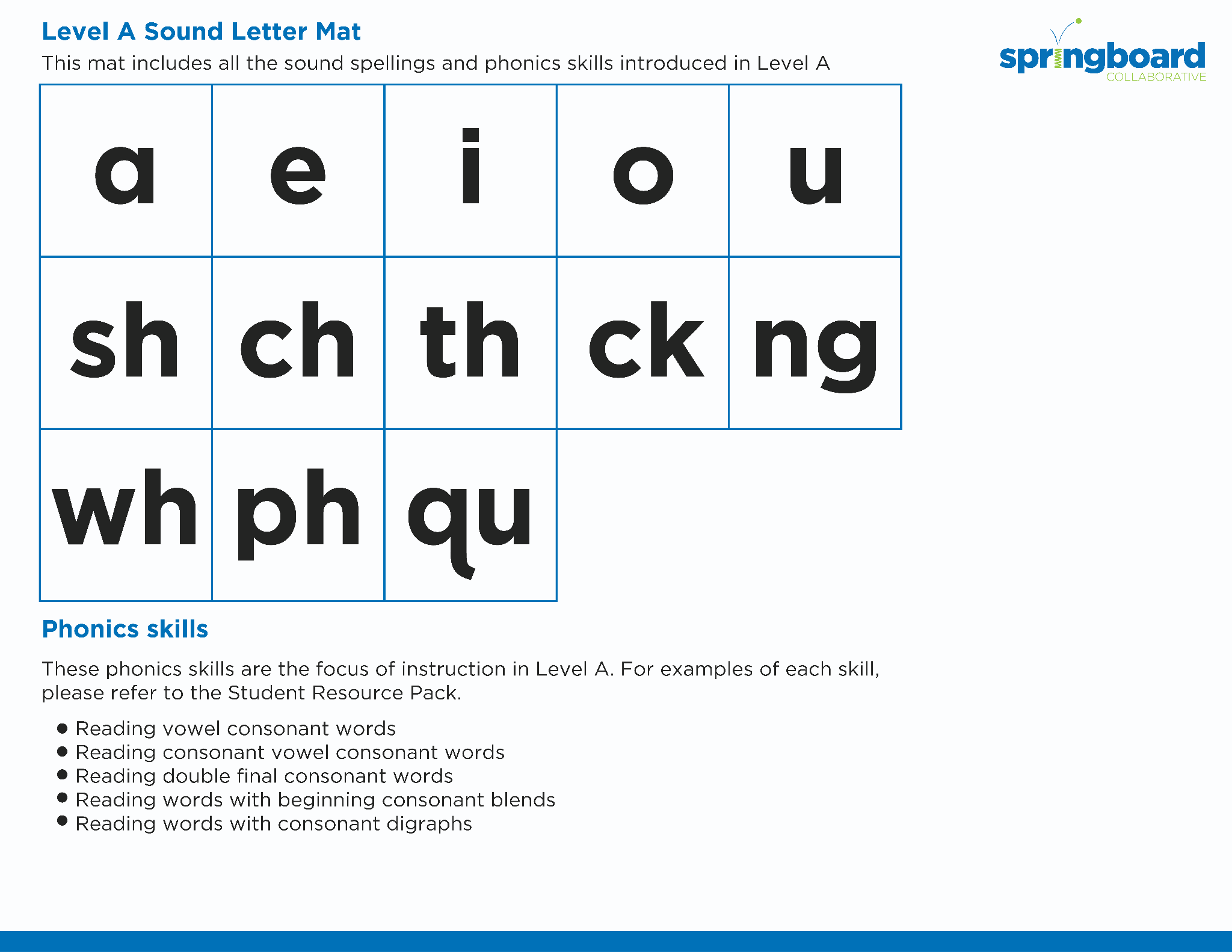 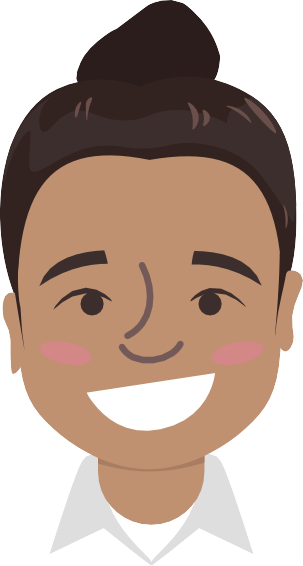 [Speaker Notes: See lesson plan for specific instructional guidance.

Introduce the Sound!
Say: Let's review all our sound letter cards.
Do: Flip through and review all the sound spelling cards students have learned so far. (Sound Letter Cards: a, e, i, o, u, wh, sh, ch, ng, ck, ph, qu, ai, ay, ee, ea, igh, c, g, oa, oe)
Say: Let's practice reading our words!]
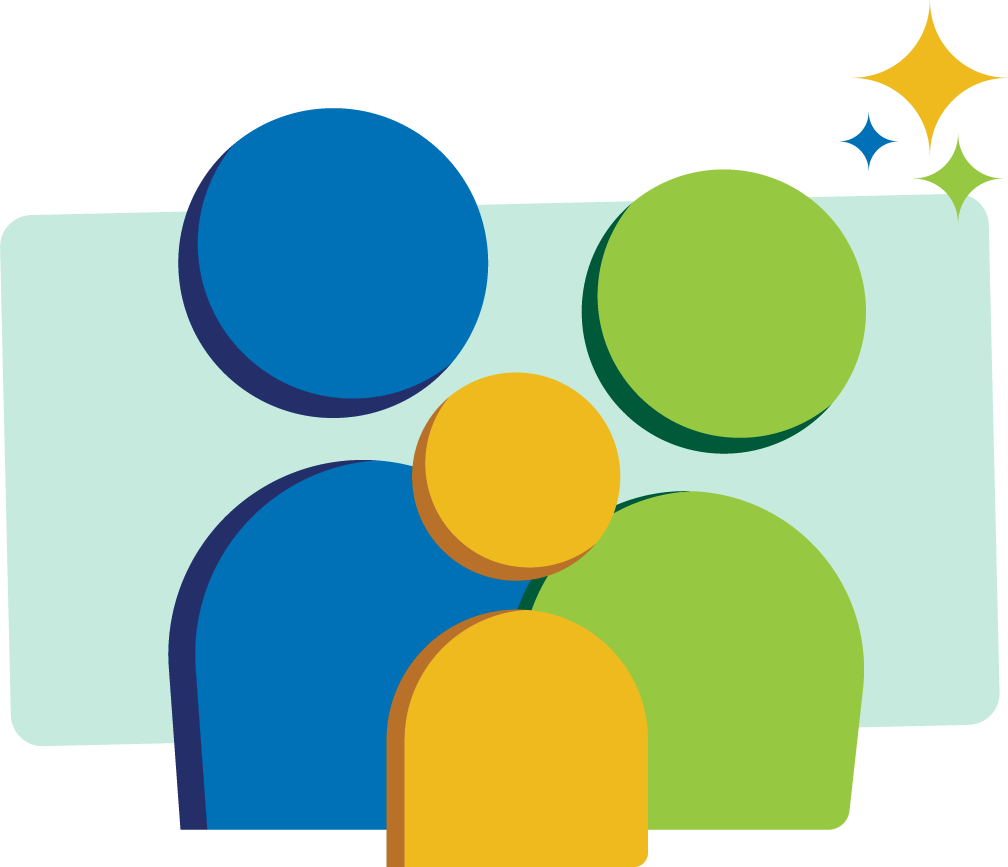 Blend 
the sounds
go
Family Activity
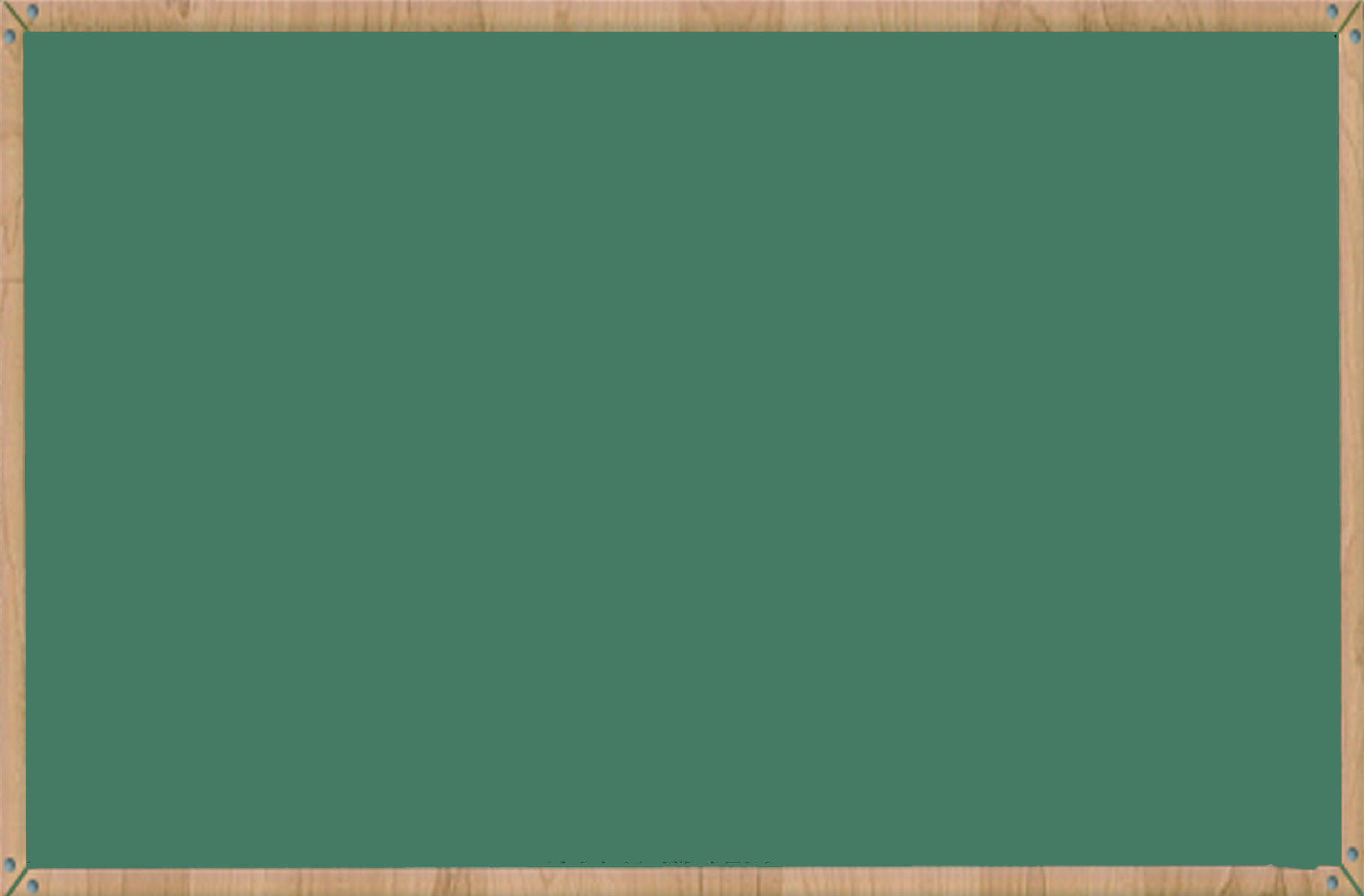 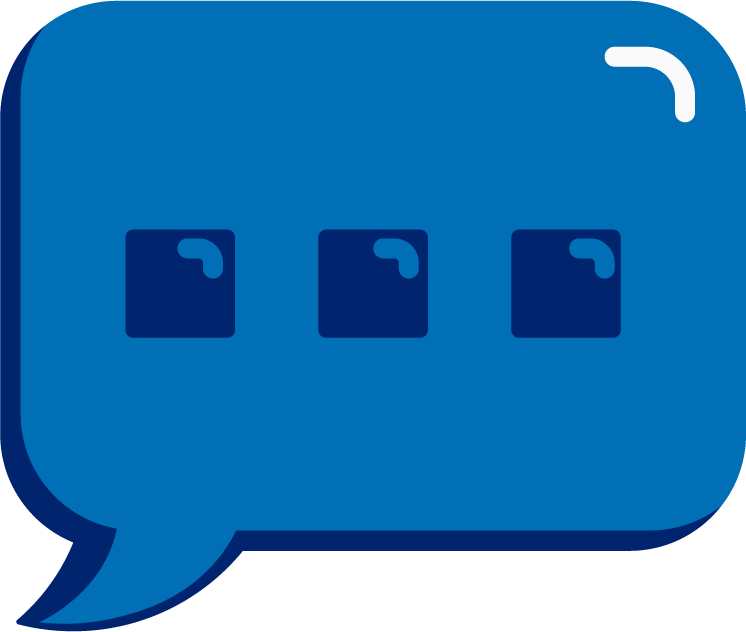 vote
It’s time to blend the sounds!

It’s time to blend the sounds to help us read the words smoothly!
[Speaker Notes: See lesson plan for specific instructional guidance.

Blend the Sounds!
Say: Blending sounds helps us read the words smoothly! Repeat our chant after me! 
"It's time to blend the sounds! 
It's time to blend the sounds to help us read the words smoothly!" 
Do: Say one sentence at a time of the Blend the Sounds chant and ask the students to repeat after you.
Say: Let's practice blending the sounds in some words today!

Say: When we blend the sounds in words, it helps us read the words smoothly. Let's try it. Remember how we can make the long vowel o sound - CVCe spelling pattern, using o-e or o-a spelling pattern, open syllable ending in an o, and two consonants following an o. Let's blend some words!
Do: Point to the word go.
Say: I notice that this word ends with a vowel making it an open syllable. /g/ /o/. The words says /g/ /o/ = "go". Let's go to the next word. Let's segment and blend the word together now using our Double Decker Elkonin Boxes.
Do: Segment and blend the word go using the Double Decker Elkonin Boxes.
Say: Why is this word read as /g/ /o/ = "go"?
Do: Listen as students explain open syllables.
Say: Smart explanations! Let's look at another word.
Do: Point to the word vote.
Say: What do you notice about this word?
Do: Listen as students explain final bossy e.
Say: Yes! I see a final bossy e in this word. We have /v/ /o/ /t/. The word is /v/ /o/ /t/ = "vote". We vote on election day.
Do: Listen as students blend the word. Take notes on the students that can accurately blend the open syllable using the long vowel sound and students that may need reteaching and/or additional support.
Say: There are lots of ways to make the long o sound. Great thinking while blending the sounds today!]
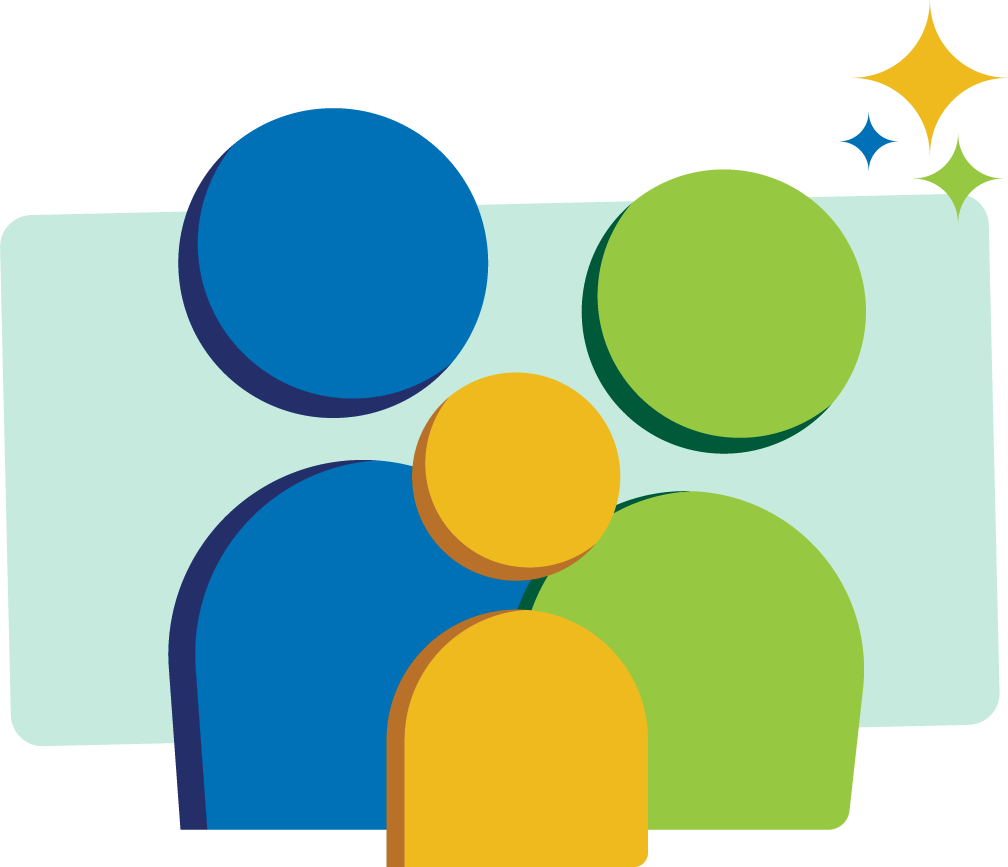 Read 
the words
loaf
I drove to the coast and put my toes in the cold water.
aloe
Family Activity
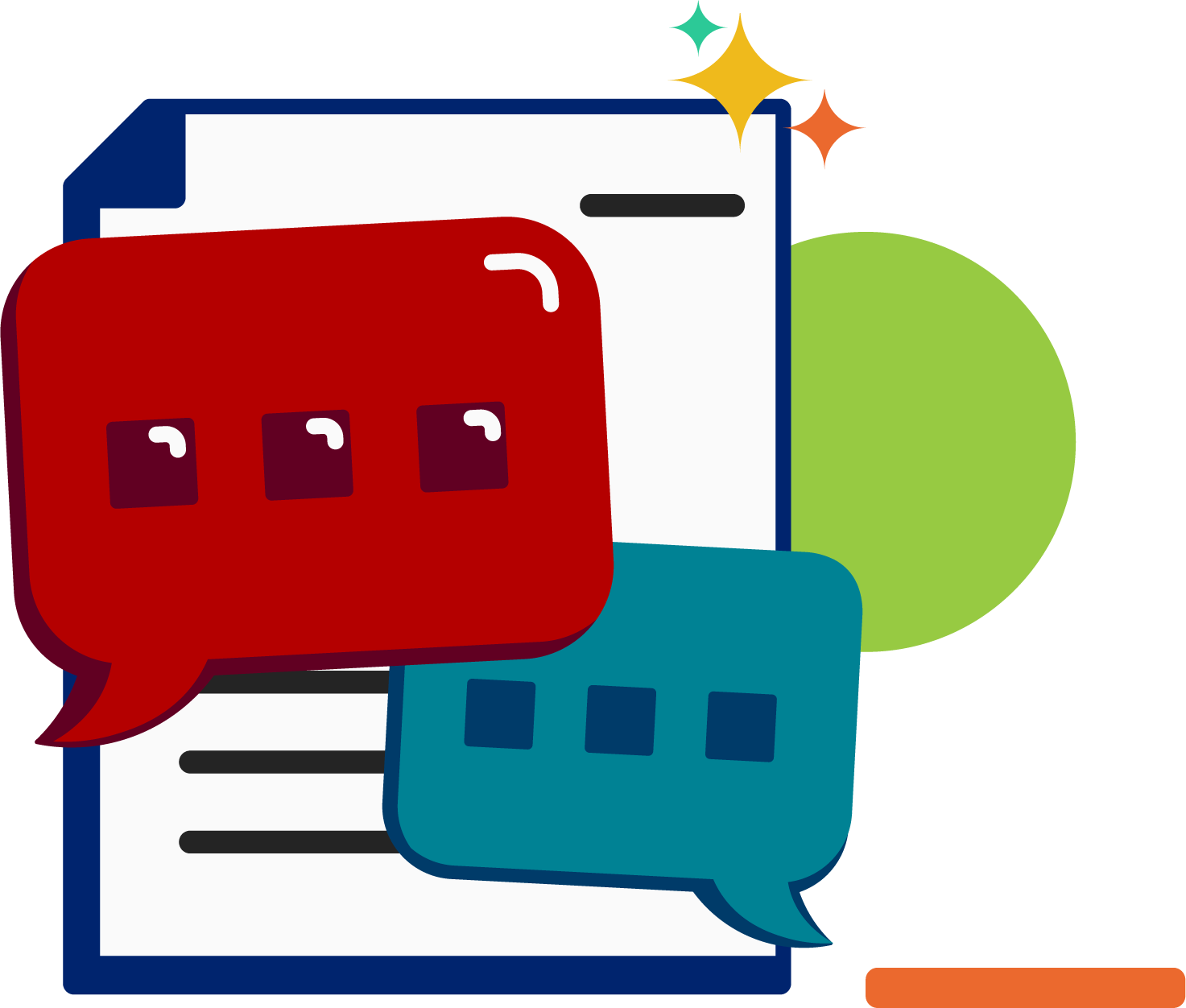 It’s time to read the words!
 
It’s time to read the words, so we can read smoothly, like we are speaking!
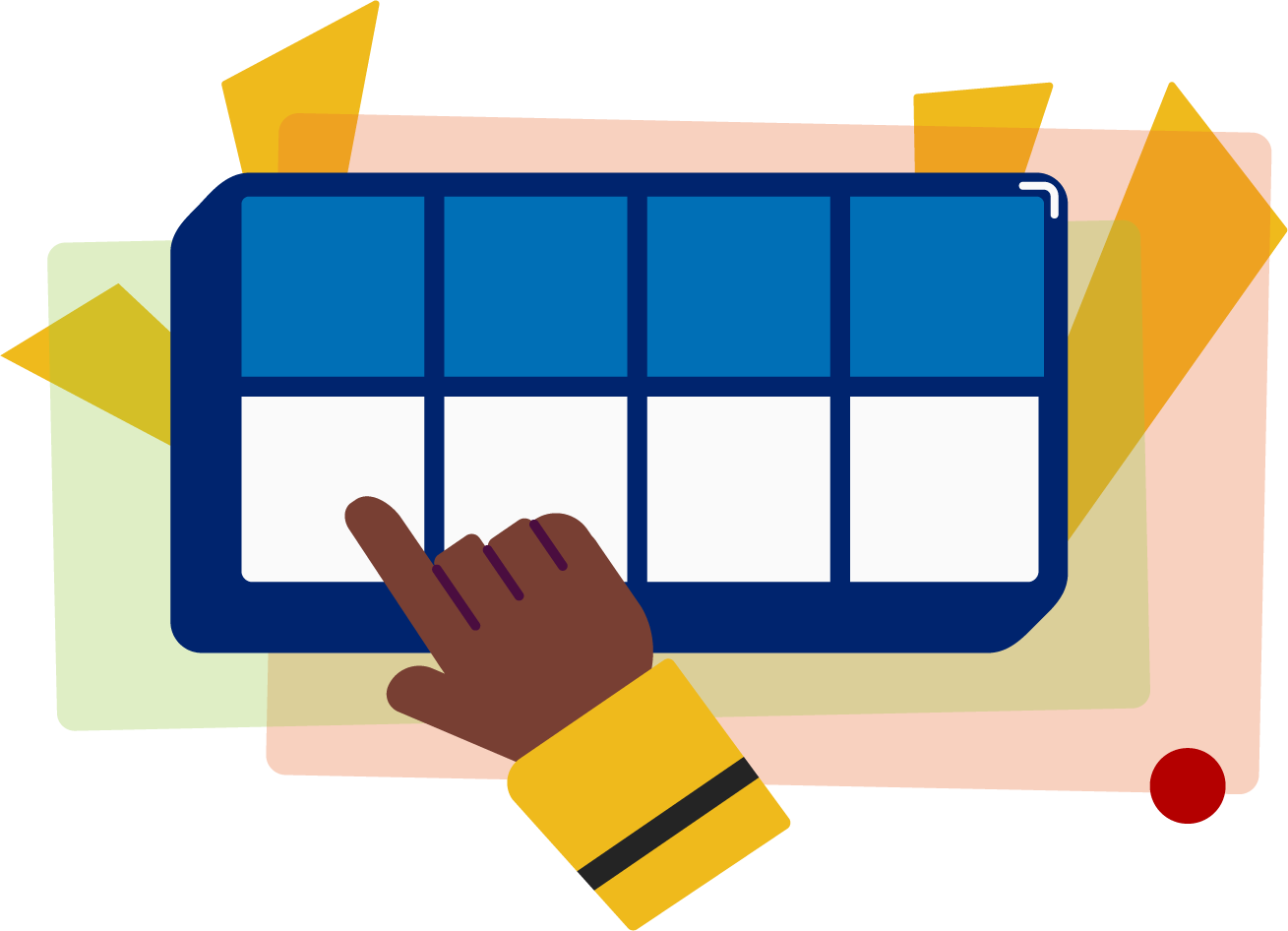 [Speaker Notes: See lesson plan for specific instructional guidance.

Read the Words!
Say: When we practice reading the words, it can help us read the words faster and faster. This helps us learn to read smoothly like when we are speaking! Repeat our chant after me! 
"It's time to read the words! 
It's time to read the words, so we can read smoothly, like we are speaking!" 
Do: Say one sentence at a time of the Read the Words chant and ask the students to repeat after you.
Say: Let's practice reading words today!

Say: We are going to read the words. When we practice reading the words, it helps us read faster and faster. This helps us focus on what we can learn from the words. Let's look at the first word.
Do: Point to the word loaf.
Say: When we read this word, we look to see what spelling pattern it uses so we know what vowel sound to make. I see the vowel team o-a. Underline them! Your turn using the Double Decker Elkonin Boxes.
Do: Listen as students read the word. Take notes on the students that can accurately articulate the sounds and read the word, and students that may need reteaching and/or additional support.
Say: Yes, the word is "loaf". /l/ /o/ /f/ = "loaf". Let's look at the next word. How would you read this word?
Do: Point to the word aloe.
Say: Look at this spelling pattern! What do you see? Anything to underline? How do you read this word?
Do: Listen as students read the word. Take notes on the students that can accurately articulate the sound and read the word, and students that may need reteaching and/or additional support.
Say: Yes, the word is "aloe".
Do: Display the sentence: I drove to the coast and put my toes in the cold water.
Say: Take a couple minutes to read this sentence with your partner. All of the words follow rules you've learned or are High Frequency Words you've learned. Raise your hands when you have the whole sentence read and I'll come listen. You can do it!
Do: Monitor and assist. You may support by asking students to recognize the spelling pattern, prompting students to use the long or short vowel sound, asking students to underline letters that stick together, etc.
Say: I'll read it aloud as you read it with me.
Do: Read sentence.
Say: Remember o-a and o-e are vowel pairs that each say /o/. Those brains are growing!]
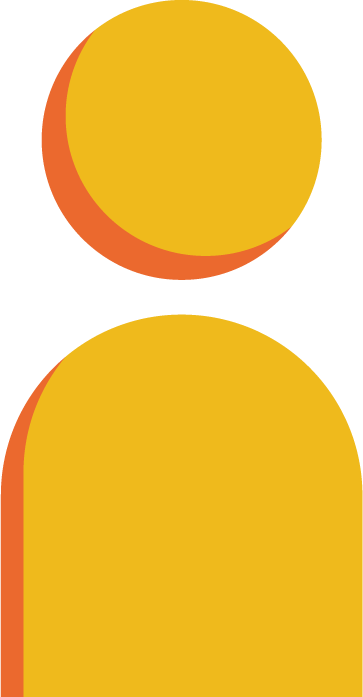 Decode
the words
ago				  	also		 	      no
hose				hope				float        loaf	                                                                                                                                                                                                                                  poem		  
oboe
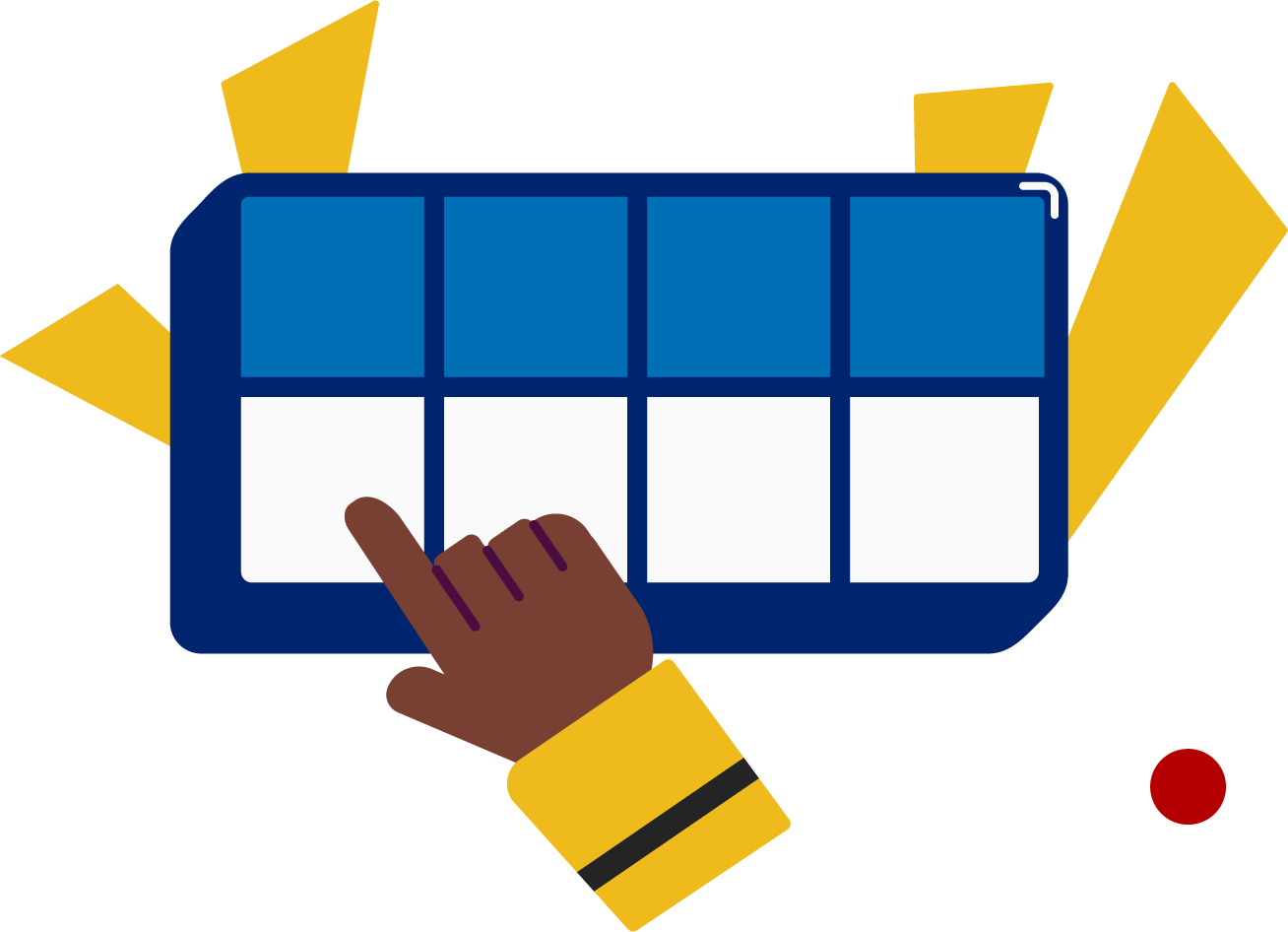 It’s time to decode the sounds in the words!

It’s time to decode the sounds in the words so 
we can read the words!
[Speaker Notes: See lesson plan for specific instructional guidance.

Decode the Words!
Say: Decoding is when you break up the sounds in a word and read each sound one at a time. Then you blend the sounds together to read the word! Repeat our chant after me! 
"It's time to decode the sounds in the words! 
It's time to decode the sounds in the words so we can read the words!" 
Do: Say one sentence at a time of the Decode the Words chant and ask the students to repeat after you.
Say: Let's practice decoding the sounds in words today!

Say: We are going to decode the words. Remember, decoding is when you break up the sounds in a word and read each sound one at a time. Then you blend the sounds together to read the word! When we decode the sounds in words, it helps us read the words correctly.
Say: Look at our words for today.
Do: Point to the words.
Say: First, look at the spelling pattern to decide what vowel sound to use. Underline anything that sticks together! Next, say each sound. Finally, blend the sounds together to read the words.
Do: Partner students.
Say: You and your partner work together to decode these words (ago, also, no, hose, hope, float, loaf, poem, oboe). I'll be by to listen. Use your Double Decker Elkonin Boxes.
Do: Listen as students decode the word. Take notes on the students that can accurately articulate the sounds and read the word, and students that may need reteaching and/or additional support.
Say: Excellent work applying our new rule to decoding words today!]
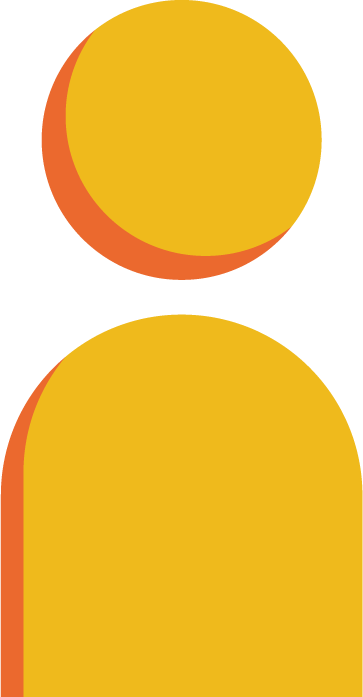 Spell 
the words
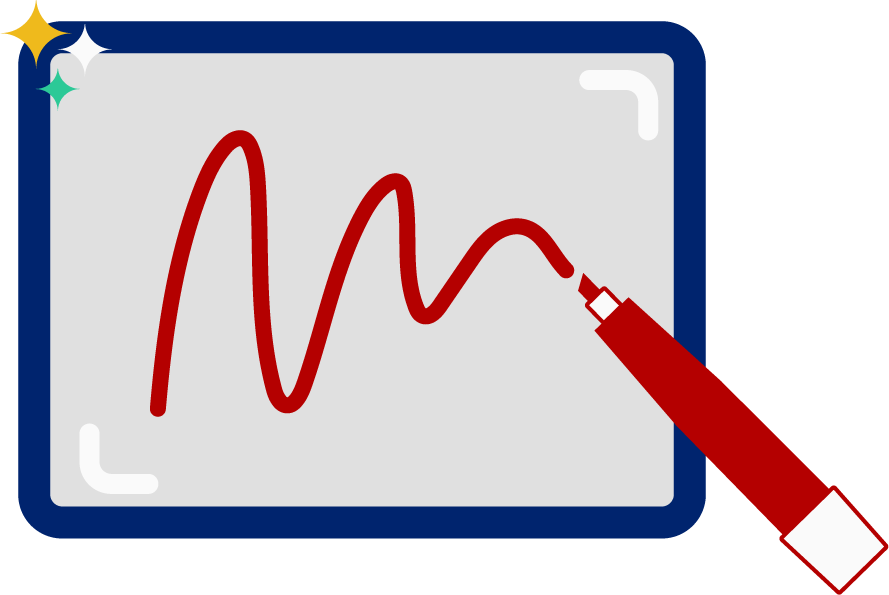 o
h
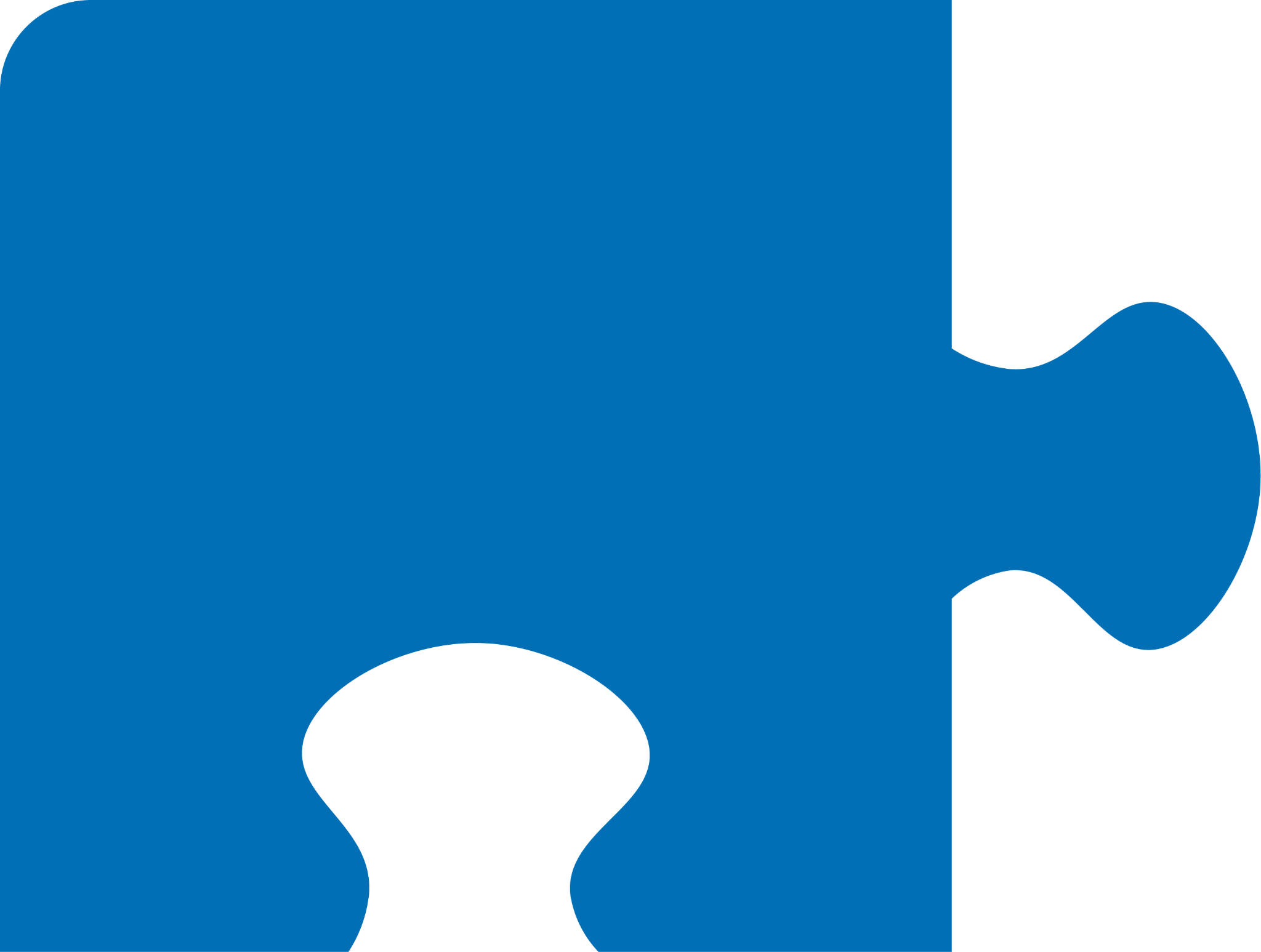 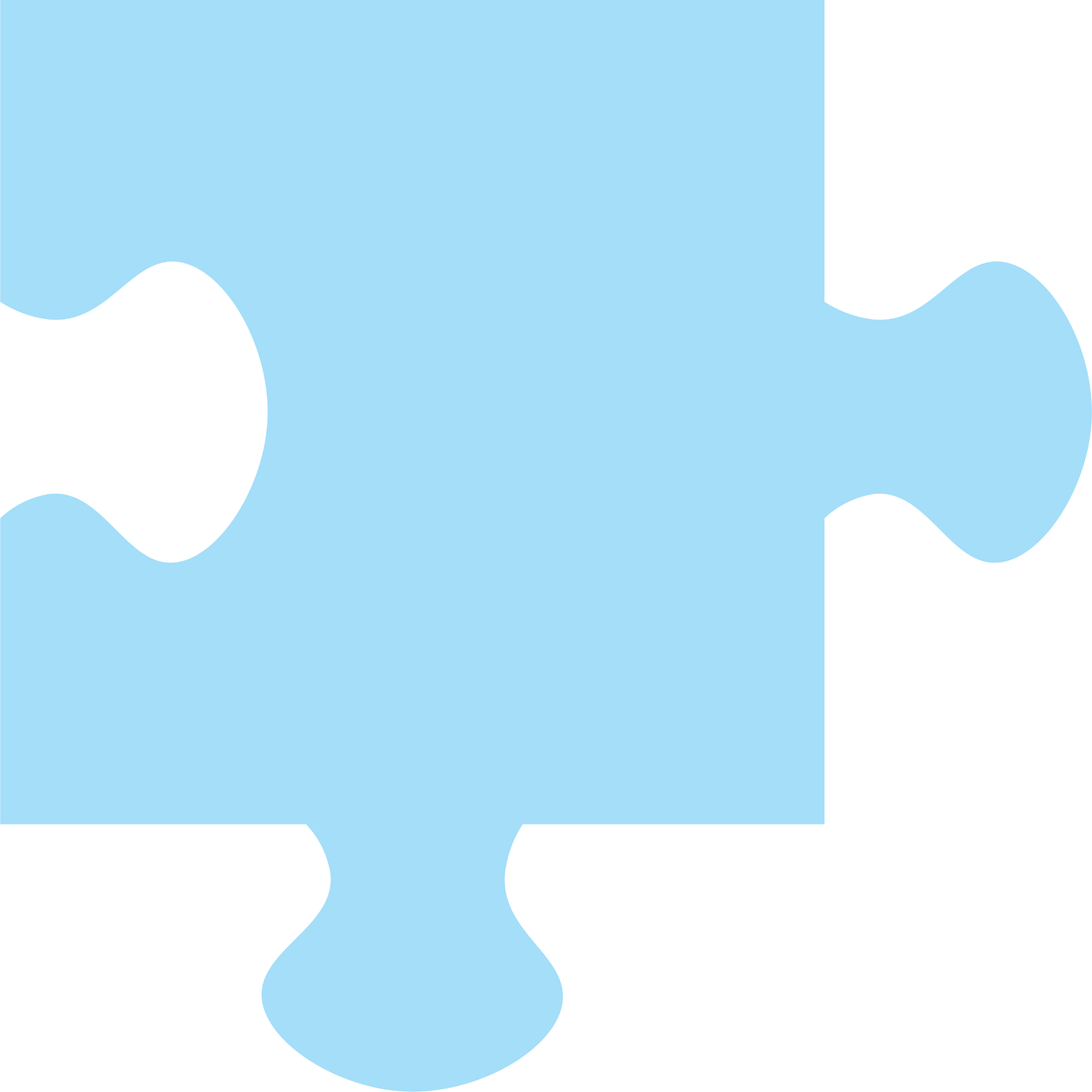 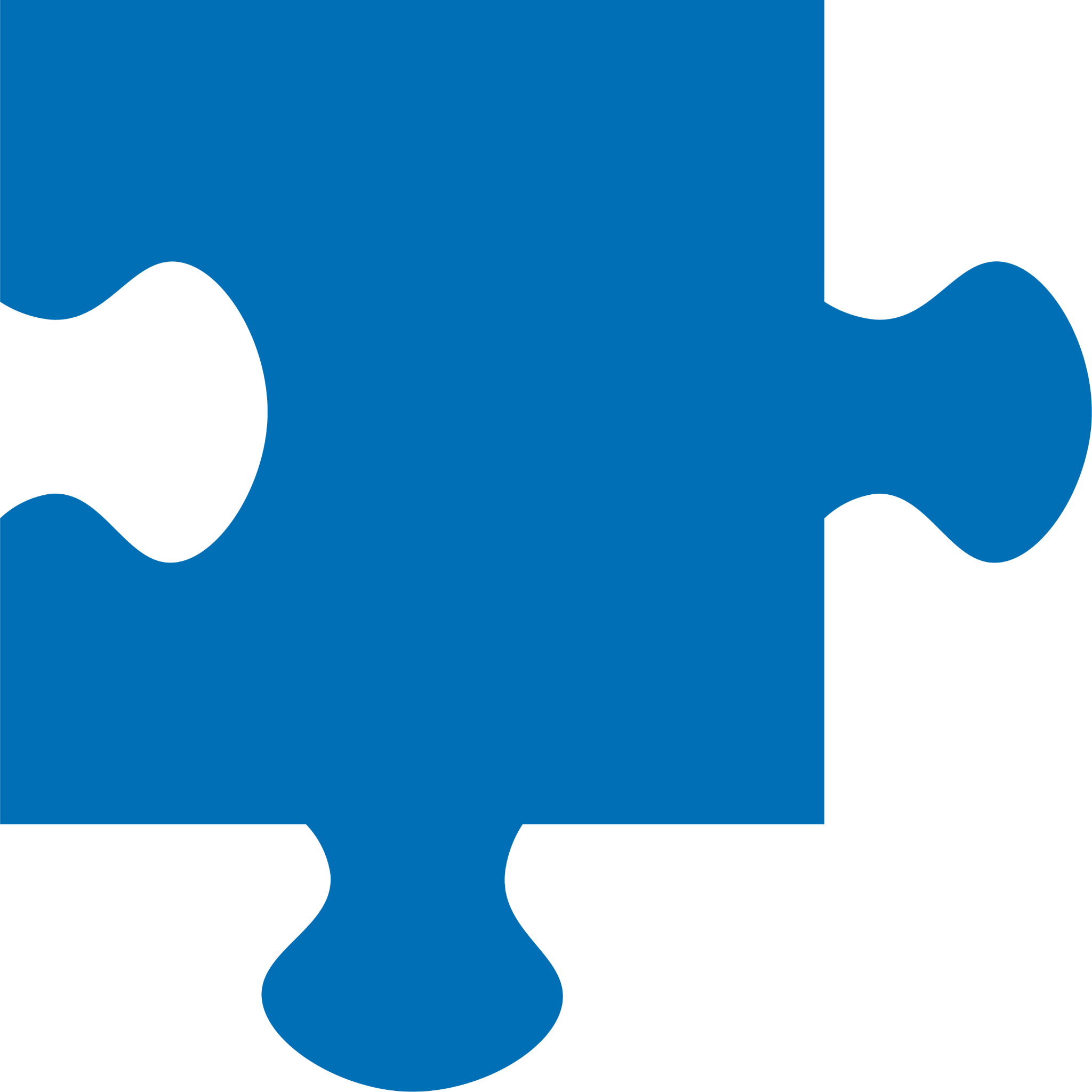 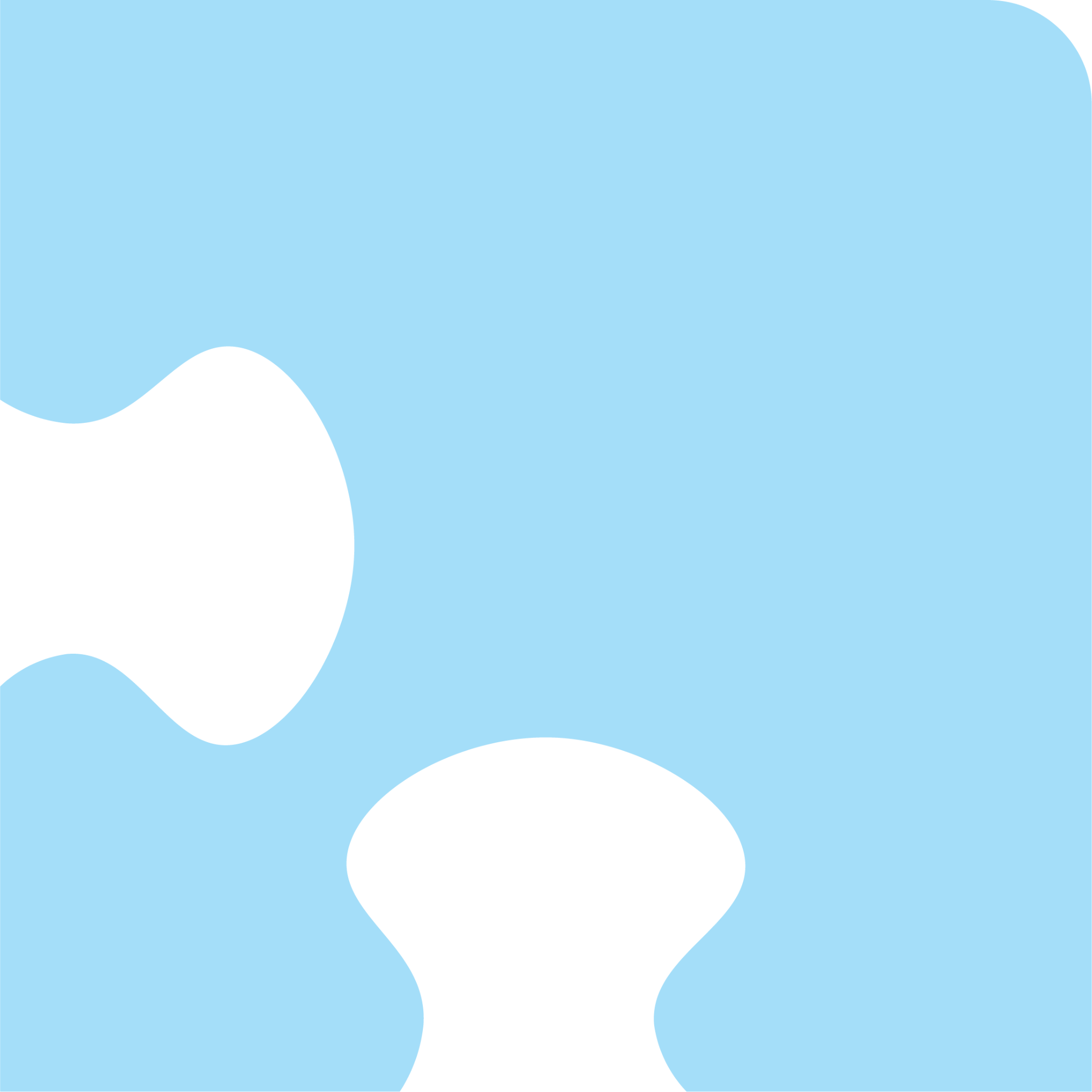 d
l
It’s time to spell the words! 

It’s time to spell the words to show we understand the rule!
[Speaker Notes: See lesson plan for specific instructional guidance.

Spell the Words!
Say: When we can spell words, it shows that we met the target. When we hear the sounds, we can match the sounds to the correct letters and spell the word! Repeat our chant after me!
"It's time to spell the words! 
It's time to spell the words to show we understand the rule!" 
Do: Say one sentence at a time of the Spell the Words chant and ask the students to repeat after you.
Say: Let's practice spelling words today!

Say: We are going to spell the words. Remember, when we can spell words with the correct rule, it shows that we met the target. When we hear the sounds, we can match the sounds to the correct letters and spell the word! Listen to our words for today. The word is hold. How would we spell the word hold? Let's listen to the sounds and match the sound to the correct letter. The word is "hold". I hear /h/ /o/ /l/ /d/. I know the letter for /h/ = h, the letter for /l/ = l and the letter for /d/ = d. I need to decide how to make the long o sound spelling. We learned that i and o can say their long vowel sound if followed by 2 consonants. L and d are consonants. We can just use o to make the /o/ sound. Let's try it. Grab your whiteboards and write the word.
Do: Watch as students spell the word using the letter and sound connections. Take notes on the students that can accurately articulate the sound and spell the word, and students that may need reteaching and/or additional support.
Say: Yes, when we spell the word hold we write the letters h-o-l-d. We spell /h/ /o/ /l/ /d/ = h-o-l-d.]
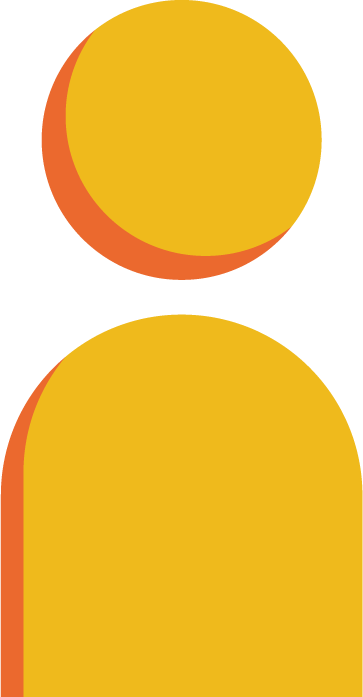 Spell 
the words
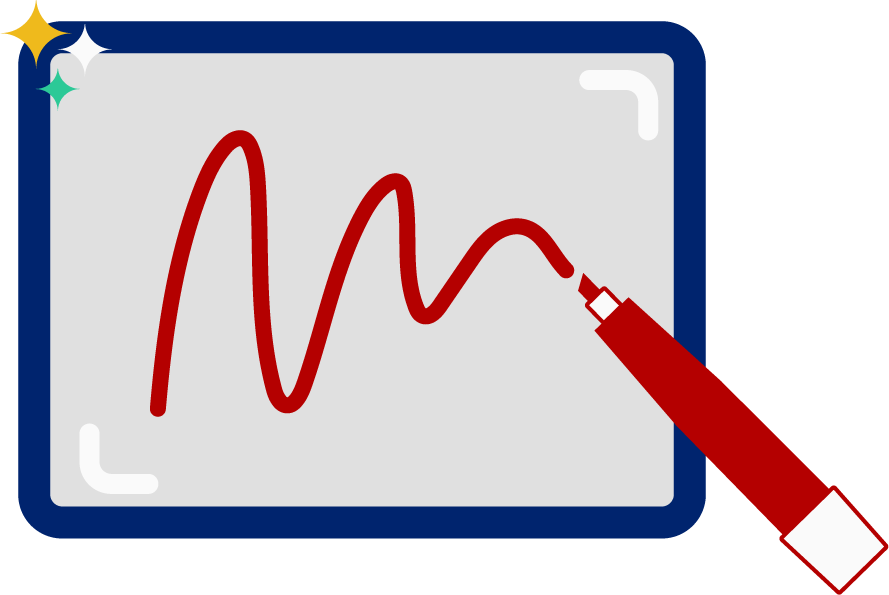 oa
g
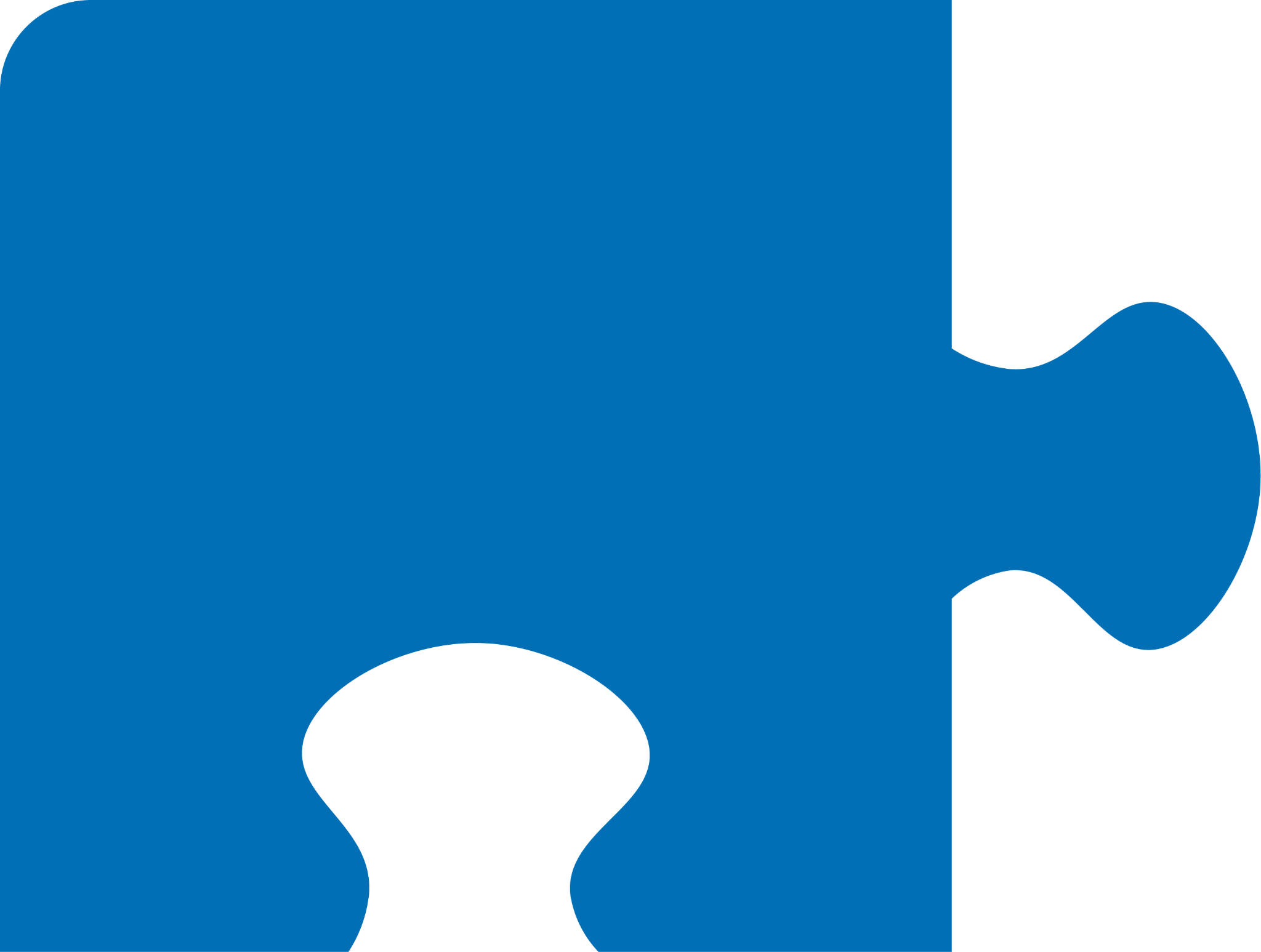 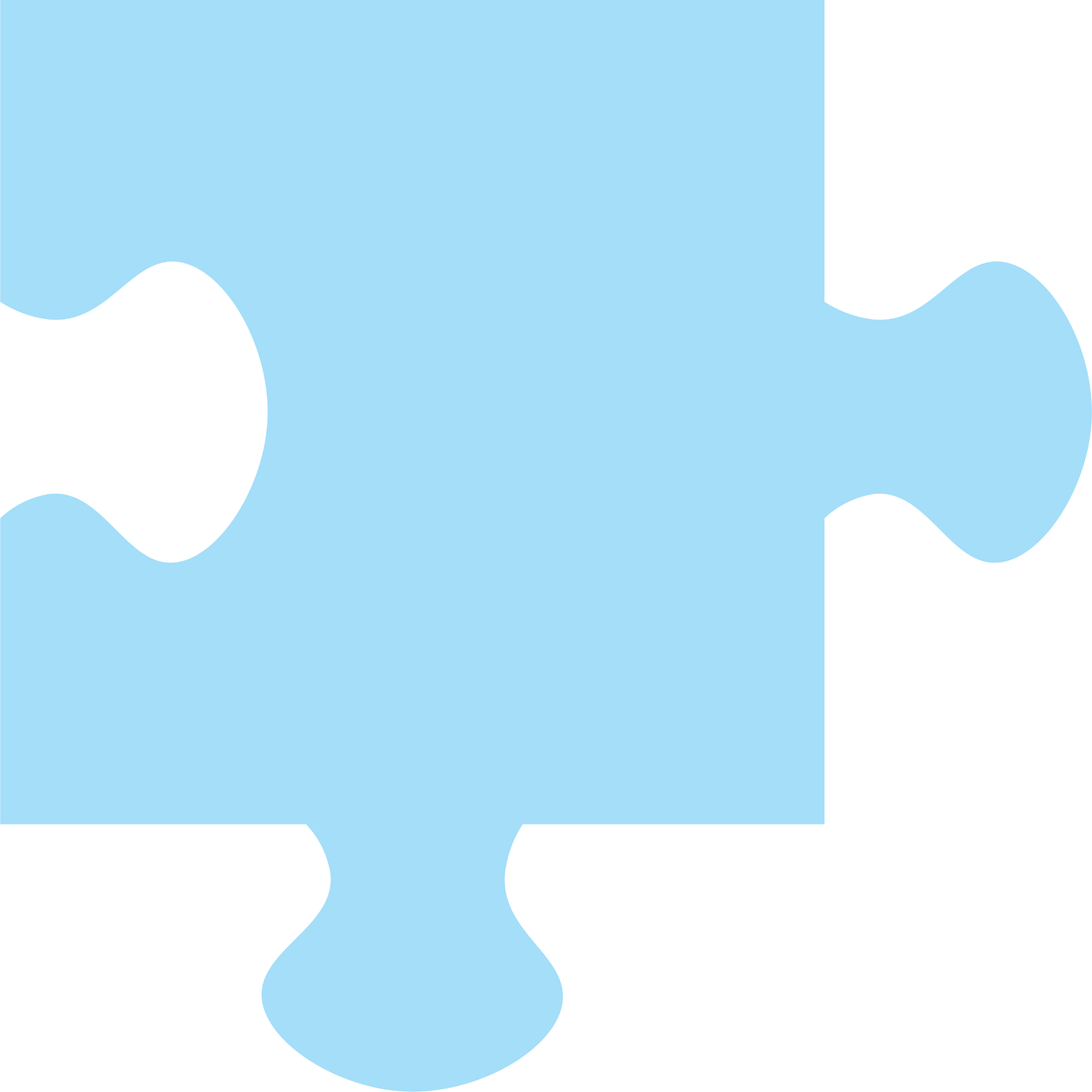 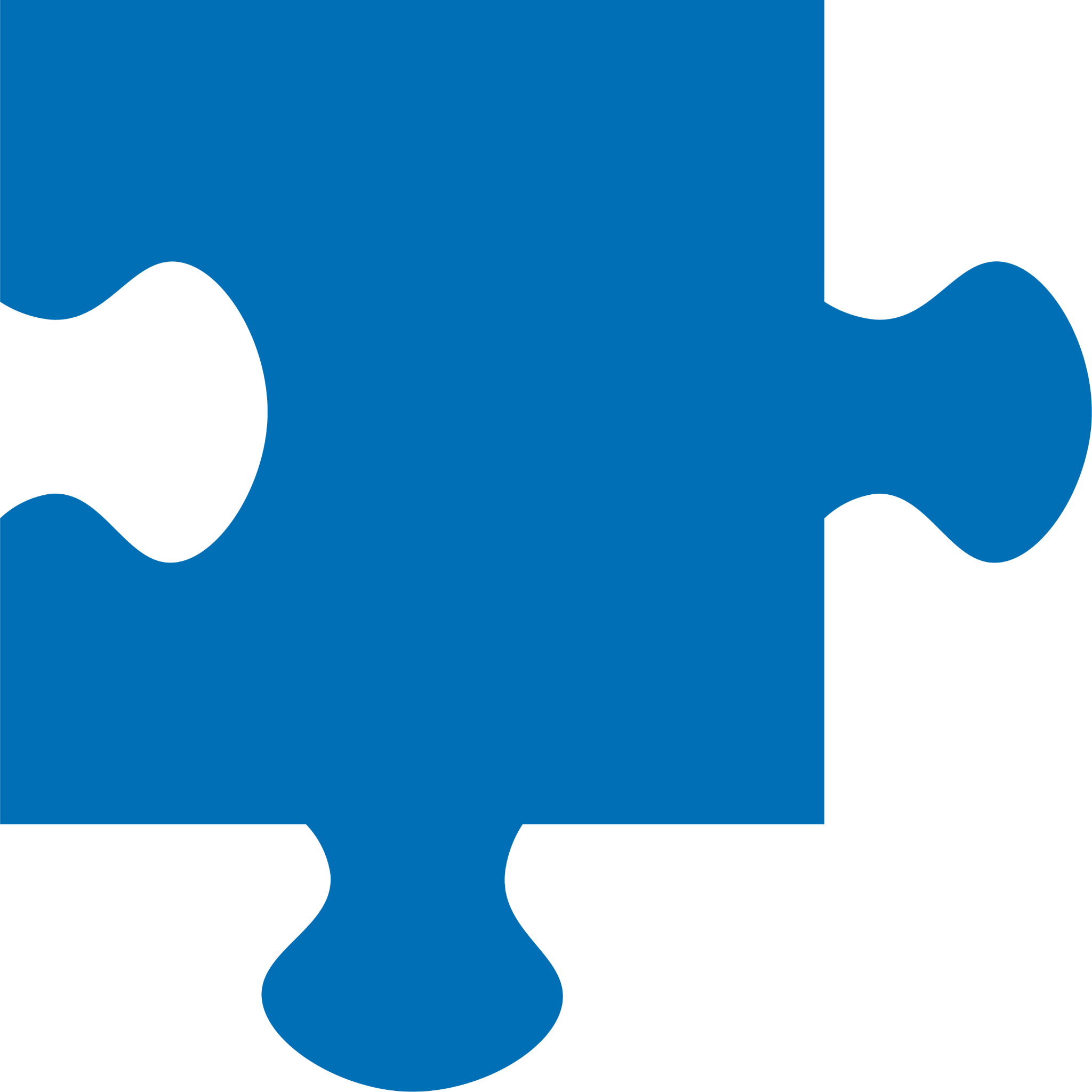 l
[Speaker Notes: See lesson plan for specific instructional guidance.

Spell the Words!
Say: How would we spell the word goal? Start by segmenting the sounds. /g/ /o/ /l/. Next, sort out the consonants and then think about what you've learned about spelling long vowels. Sometimes, you have to try spelling the word a couple ways and see what looks right. Use your whiteboards.
Do: Watch as students spell the word using the letter and sound connections. Take notes on the students that can accurately articulate the sound and spell the word, and students that may need reteaching and/or additional support.
Say: Yes, when we spell the word goal, we write the letters g-o-a-l. Why?
Do: Listen as students explain their thinking.
Say: Great thinking! Awesome job spelling words today!]
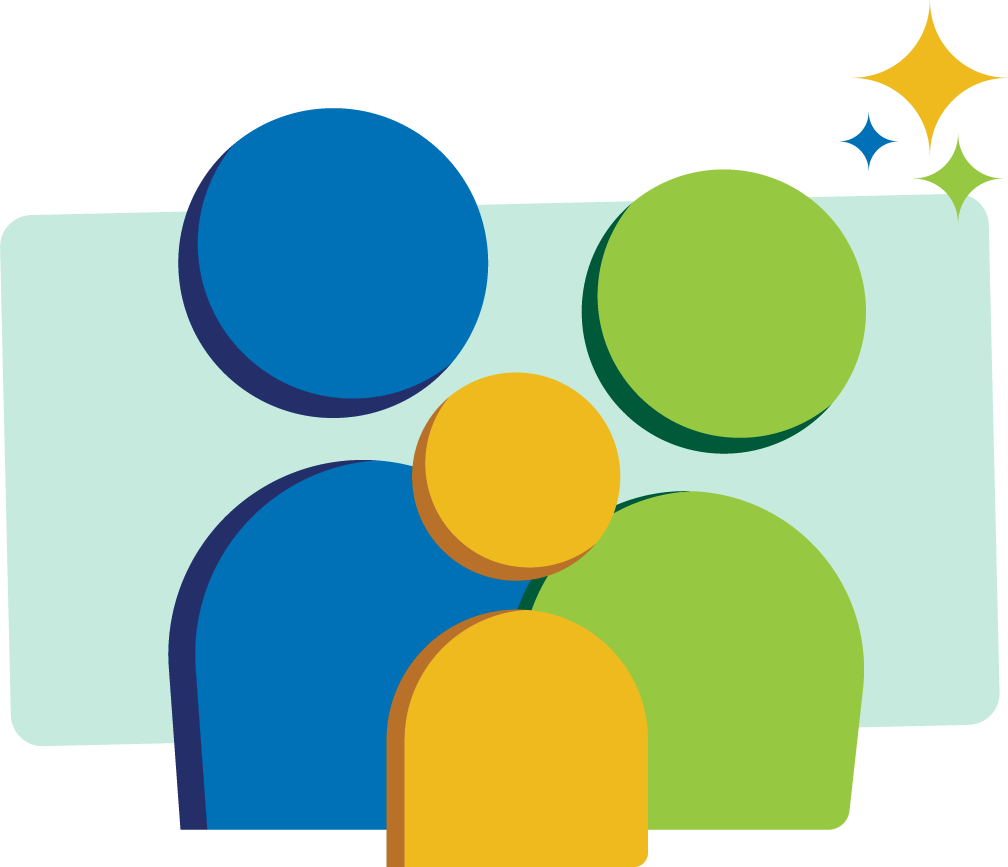 High 
Frequency 
Words
people
Family Activity
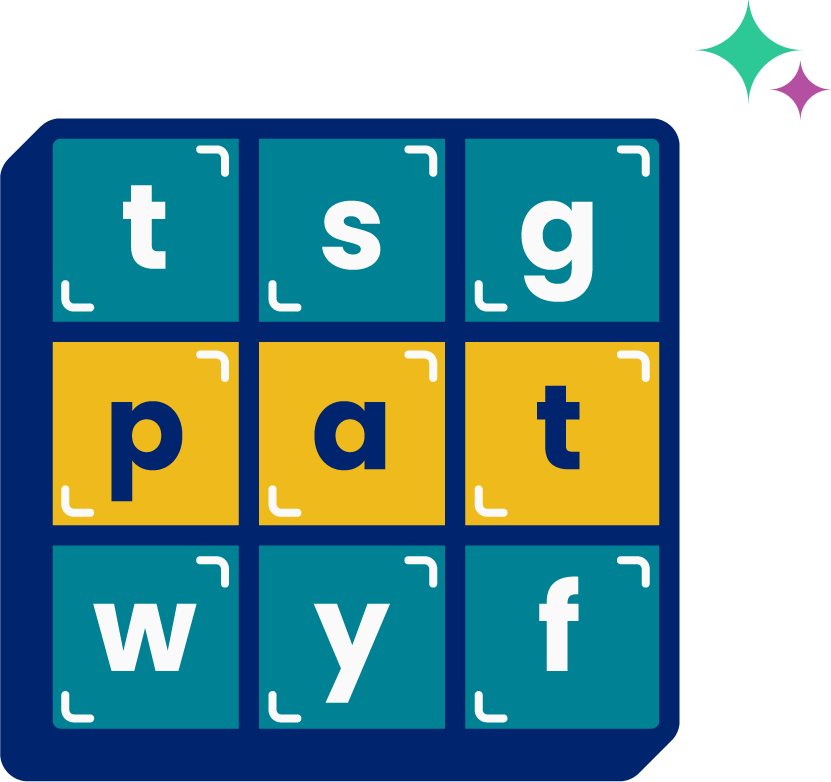 We see high frequency words all the time!

Let’s figure out how to read them!
[Speaker Notes: See lesson plan for specific instructional guidance.

High Frequency Words!
Say: Some words we can sound out now, some words we'll learn how to sound out later, and some words are rule breakers and we can't sound out. Words that show up a lot in books are called High Frequency Words. Let's learn some! Repeat our chant after me!
"We see high frequency words all the time! 
Let's figure out how to read them!"
Do: Say one sentence at a time of the High Frequency Words chant and ask the students to repeat after you.
Say: Let's read our high frequency words!

Say: Today, we're learning 1 new word!
Do: Display the word people.
Say: Let's start by me telling you the word and then we can talk about what parts of the word follow the rules and what parts are confusing. The word is "people". How many people live in your home? Six people live in my home. Ok. This word is 2 syllables. Let's clap it. "peo" "ple".
Do: Make sure students clap out the syllables correctly.
Say: Normally if we wanted a long e sound at the end of a syllable, we could have just an e, use the oa or oe spelling. This word uses e-o. We just have to accept it. Clap the syllables again.
Do: Clap the word into syllables.
Say: The second syllable is "ple". This actually follows the consonant l-e rule and says /p/ /l/ = "ple". This is a rule we talk about a lot more in Level D. Let's read the word again using our Double Decker Elkonin Boxes this time.
Do: Read people again. Be sure students are segmenting the word accurately: /p/ /e/ /p/ /l/ (4 sounds).
Say: Excellent! Let's read our previous high frequency words!
Do: Point to or hold up all the high frequency words to this point as the students read them.
Say: Excellent work learning 1 new high frequency word today.

people]